PLAT-134C
The complete developer's guide to the SkyDrive API
Steve Gordon
Principal Development Lead
Microsoft Corporation
Agenda
Learn about Live Connect
Get started with the Live SDK
See the SkyDrive API in action
What is Live Connect?
Live Connect makes it easy for apps, web sites and mobile
devices to integrate with Live ID, SkyDrive, Hotmail & Messenger.

Comprised of:
Services exposed via OAuth/REST/XMPP endpoints
Libraries for the Web, Windows, Windows Phone
Live SDK provides integration with Visual Studio
Getting started with the Live SDK
Provision your app for cloud services
Download and install the Live SDK
Use the JavaScript library in your app
demo
Getting started
Bring SkyDrive to your app
Recap
Provisioned an app for cloud services
Downloaded and installed the Live SDK
Used the JavaScript library in an app
The SkyDrive API in action
Navigating the file system
Viewing photos
Playing audio files
Playing videos
Embedding Office documents
Downloading files
Uploading files
Deleting files
Sharing links to content
demo
The SkyDrive API in action
An overview of the SkyDrive capabilities
Related sessions
[APP-784T] Power your app with Live services
Further reading and documentation
References:
Windows Live Developer Center
GitHub Repository
Working with Live Connect
Adding a Live Connect sign-in control

Contact – http://dev.live.com/forums/
thank you
Feedback and questions http://forums.dev.windows.com 
Session feedbackhttp://bldw.in/SessionFeedback
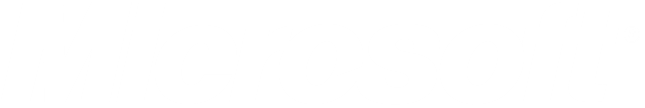 © 2011 Microsoft Corporation. All rights reserved. Microsoft, Windows, Windows Vista and other product names are or may be registered trademarks and/or trademarks in the U.S. and/or other countries.
The information herein is for informational purposes only and represents the current view of Microsoft Corporation as of the date of this presentation.  Because Microsoft must respond to changing market conditions, it should not be interpreted to be a commitment on the part of Microsoft, and Microsoft cannot guarantee the accuracy of any information provided after the date of this presentation.  MICROSOFT MAKES NO WARRANTIES, EXPRESS, IMPLIED OR STATUTORY, AS TO THE INFORMATION IN THIS PRESENTATION.